Storeroom SecretsHow MRO Drives Profitability & Performance
Peyton Griggers
Executive Industry Consultant
Hexagon
Key Components & Takeaways
Establish The Foundation – See The Big Picture
1
Build the Team – Establish Ownership & Empower Personnel
2
Be Introspective – Know Where You Are & Where You are Going
3
Topic 3
4
Define Success – Implement Processes & Systems
5
Measure Performance & Drive Continuous Improvement
Communicate Success & Progress – Build Case Studies & Reward Performance
6
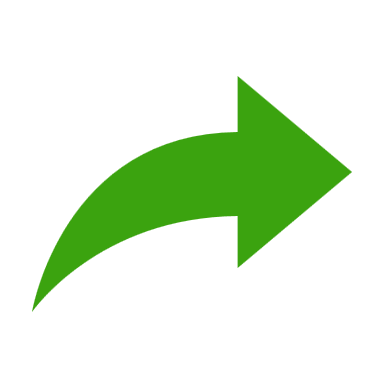 Find Your Why: Why Is MRO Important??
MRO Is Rarely Identified As A Key Strategic Opportunity To Improve Performance & Margin
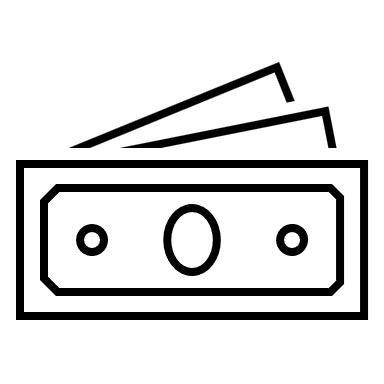 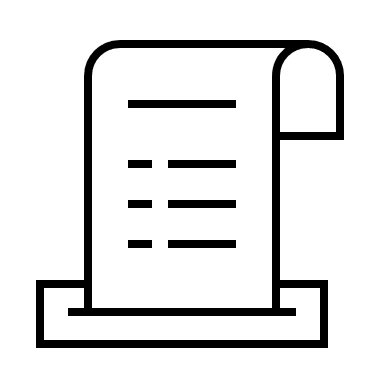 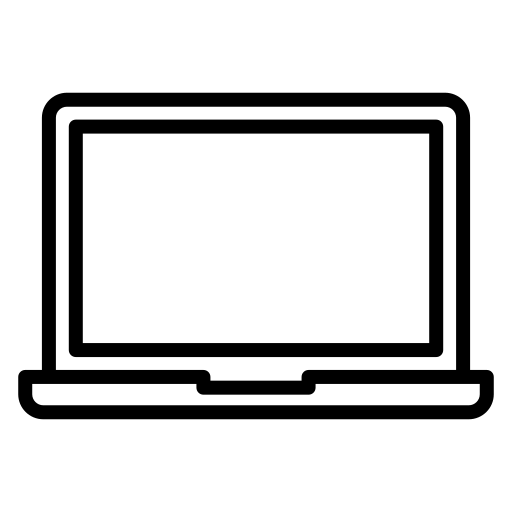 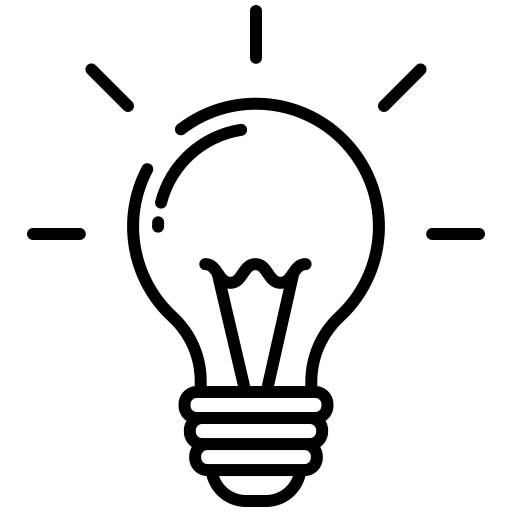 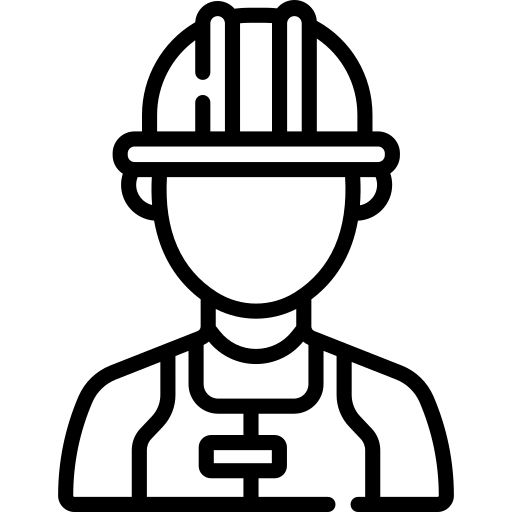 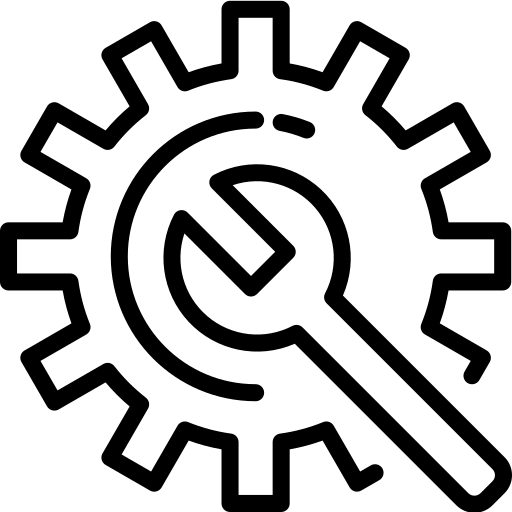 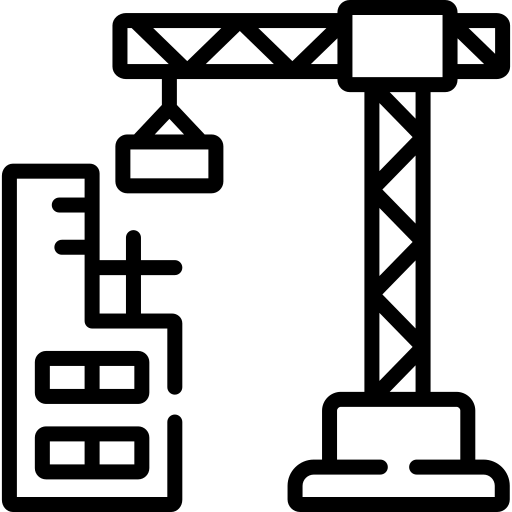 3 % inventory shrinkage for a $15 million dollar storeroom is $450K in annual lost inventory
A typical MRO storeroom with high excess stock has an average inventory value of  $15 million dollars
Excess carrying costs for a $15 million dollar storeroom has around $2 million in avoidable expenses
A company with 10,000 MRO POs / year spends up to $2 - $4 million in purchasing costs
Every 1% reduction in stockout rate can literally save millions in downtime & emergency orders
A $15 million dollar Inventory with 90% accuracy means there is $1.5 million in “Missing Stock”
Numbers are based on a $500 Millon Dollar Annual Revenue Organization
Asset Lifecycle Management Process
1
Secret #1: MRO Is A Critical Component of the Asset Lifecycle Management Process
Maintenance/Reliability Strategy
Planning &
Scheduling
Execution
CMMS / EAM
Asset Registry & Hierarchy
Planned
Corrective
Maintenance
Unplanned
Corrective
Maintenance
P&ID / Asset docs
Labor
Remarks
Parts, Tools
Financial system
Asset Criticality
Asset 
Management 
Organization
MAINTENANCE 
STRATEGY
Preventive Maintenance 
Optimization / Development
Spare Parts Strategy
Planning 
and 
Scheduling
Work 
Execution
Asset 
Safety 
Process
FMEA/FMECA
• Master Item Register
• Commodity groups
• Critical spares
MTA
High Criticality
• Optimized Workflow
• Maintenance safety 
  procedures
Asset 
Management 
Software
RTF
Medium Criticality
Low Criticality
• Optimized PM plans
• Condition monitoring program
• Calibration plans
• Autonomous maintenance 
  (TPM pillar)
• Maintenance training program
• Operators’ training program
Design
For
Reliability
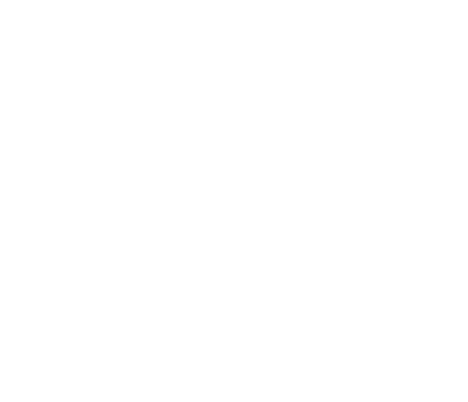 Reliability Engineering
Analysis
Economic-safety-based decision
Update
Analyze
*SEAM Group Reliability Loop
Typical MRO Storeroom Criticisms & Frustrations
The Common Obstacles to Storeroom Optimization
It seems I can never find
Identifying parts is difficult and the data is all over the place. 
Maintenance technicians spend to much time chasing correct parts
My storeroom should house all items needed at all times
It’s easier to order parts directly than trying to find them
Expedite, Expedite, Expedite
We use that part all of the time so how can we be out of them?
It says it’s in the bin, but it’s nowhere to be found
We have so much stuff (from 1985)
The system information is always wrong!
Establish The Key Contributors & Stakeholders
2
Secret #2: It’s Not Just A Storeroom Clerk
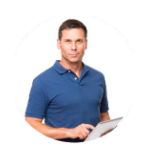 Supervisor / Technician
Availability / Pick-up / Returns / Process Adherence
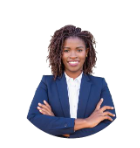 Plant Manager
Strategic Direction / Leadership / Budgeting
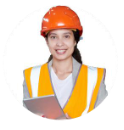 Storeroom Manager
Design / Efficiency / Training / Analytics
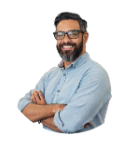 Storeroom Clerk
Issues / Receipts / Requisitions / Kitting / Staging / Storeroom Controls
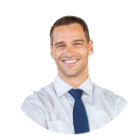 Purchasing Agent
Procurement / Price Optimization / Enterprise Planning
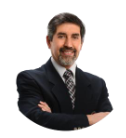 Reliability Engineer
Bills Of Materials / Critical Spares
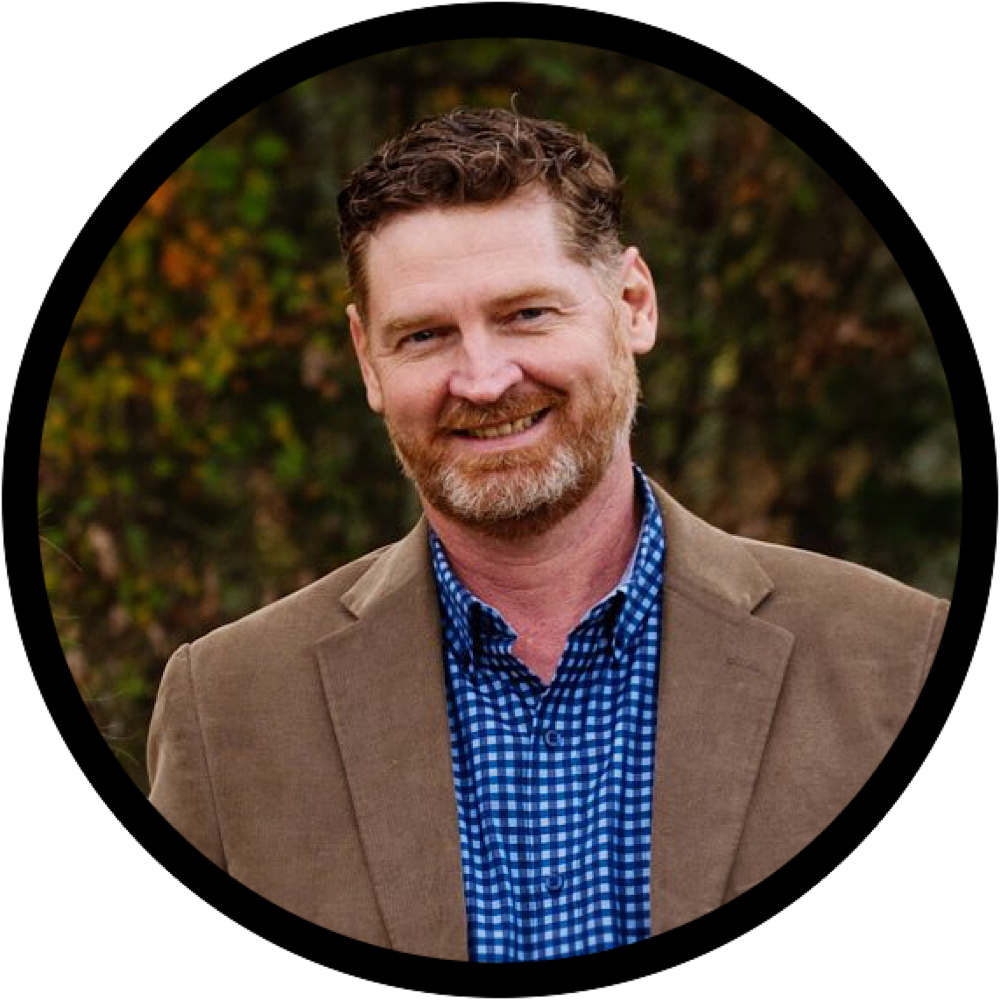 Maintenance Planner
Parts Requirements / Forecasting
Develop A Strategic Mindset
3
Secret #3: Drive Success By Looking Beyond The Physical Storeroom
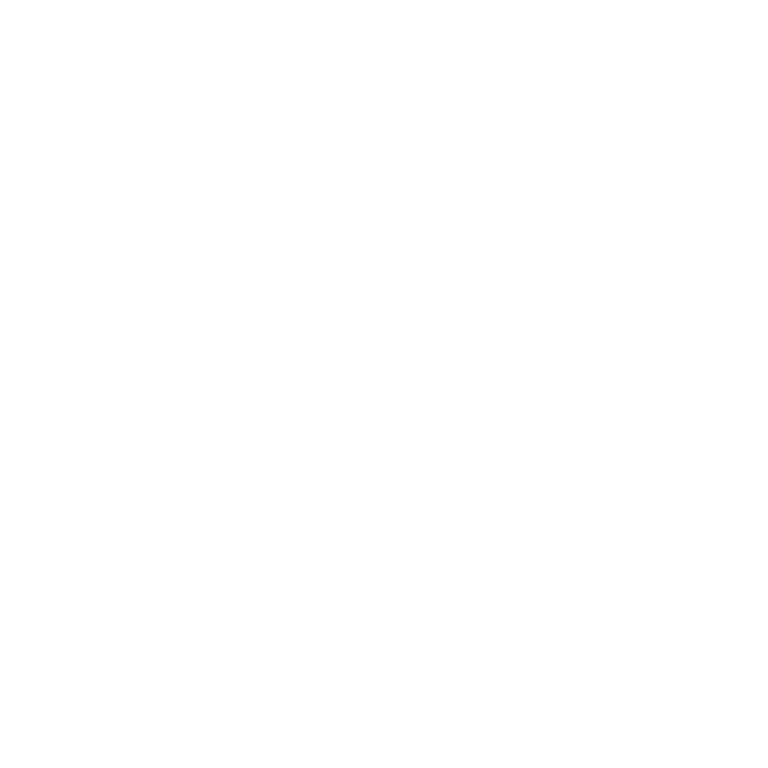 Success is the result of perfection, hard work, learning from failure, loyalty, and persistence

- Colin Powell
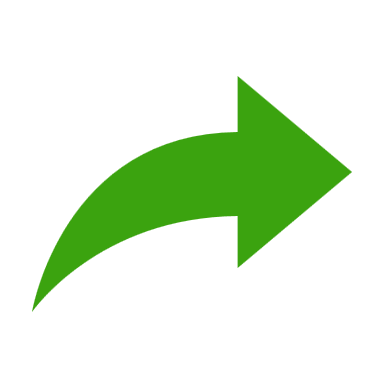 Establishing Governance & Ownership
Commitment to Excellence
Defining objectives
Understanding stakeholders and driving collaboration (RACI)
Committing financially to achieve objectives
Holding everyone accountable
Analytically monitoring progress & status 
Celebrate Victories
Reward Success
Drive continuous improvement
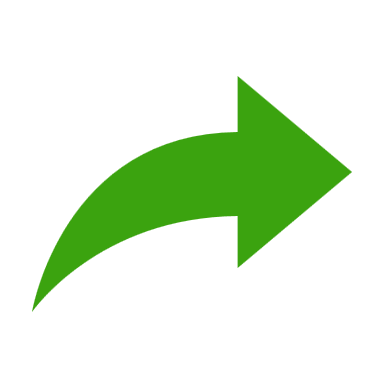 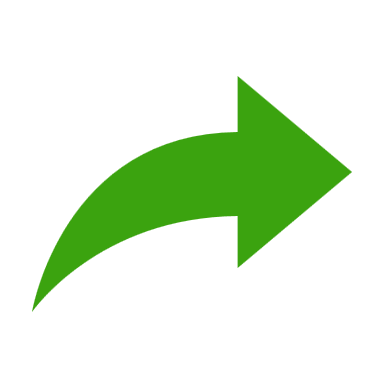 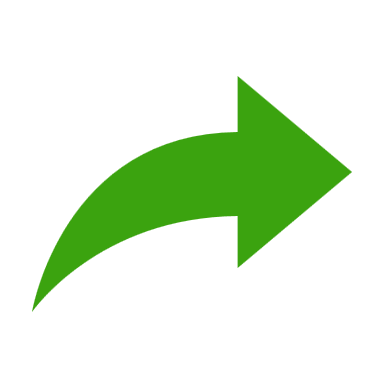 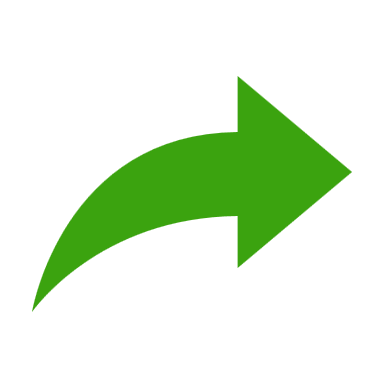 Success is the result of commitment, investment, and an individual & collaborative demand to settle for nothing less than achieving your objectives.

- Peyton Griggers
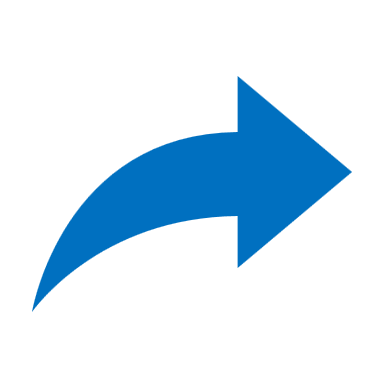 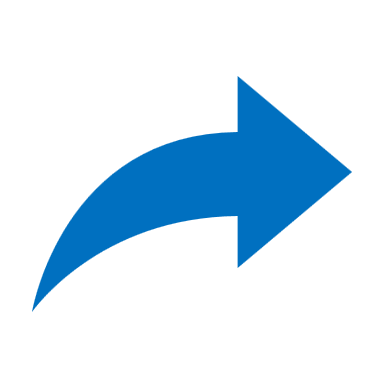 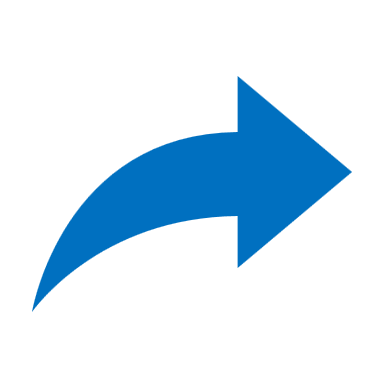 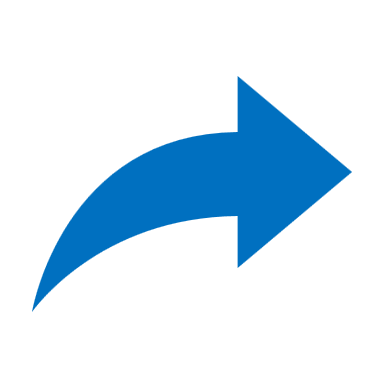 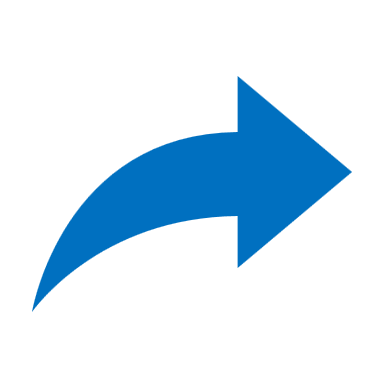 4
Look Beyond The Surface
Secret #4: Analyze The Symptoms To Find Underlying Systemic Causes
Surface Level Issues
Root Causes
Stock Levels
Reorder Levels
Min / Max
Critical Spare ID
Inventory Accuracy
Poor Inventory Missing Stock / Stock Outs
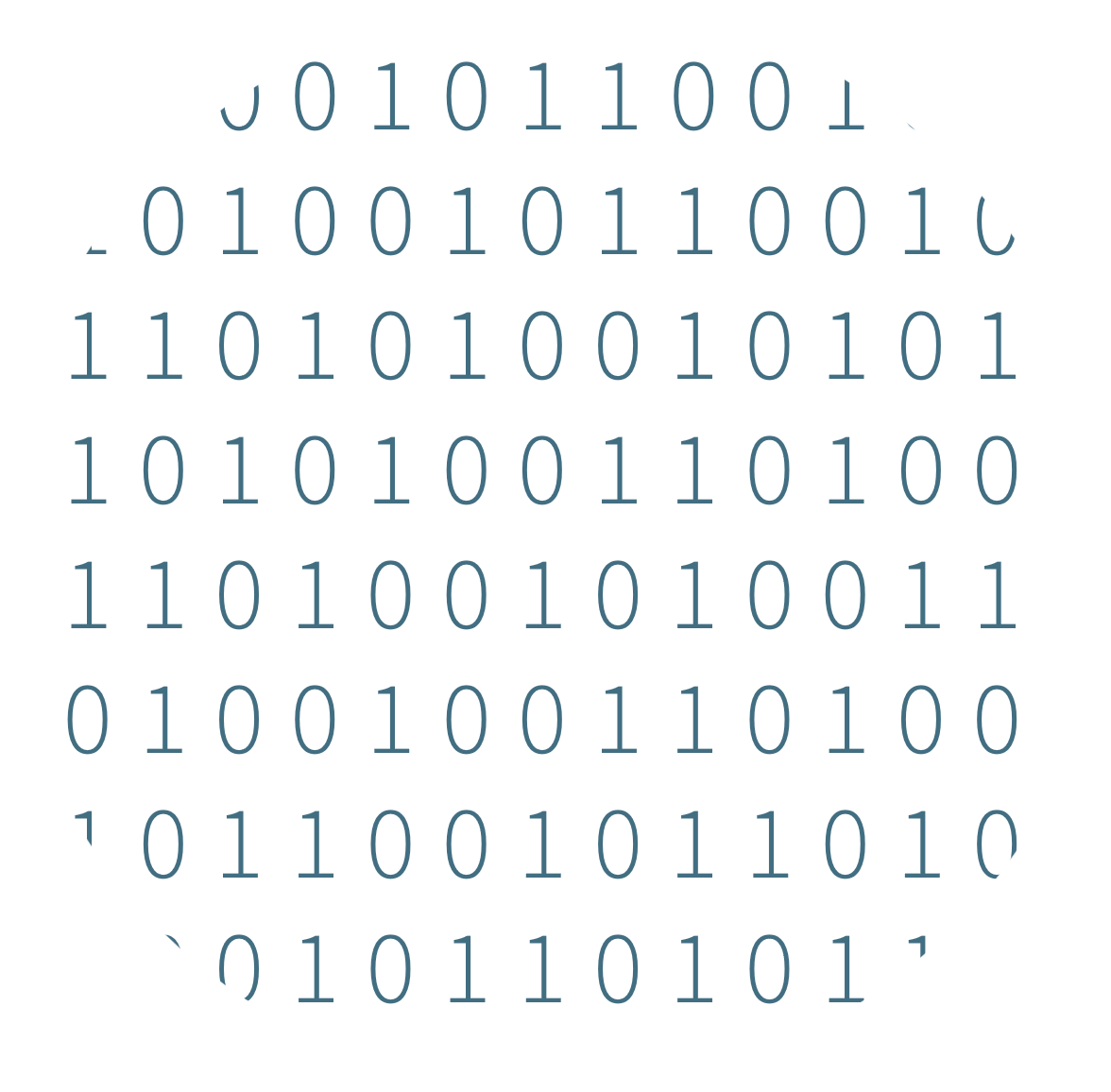 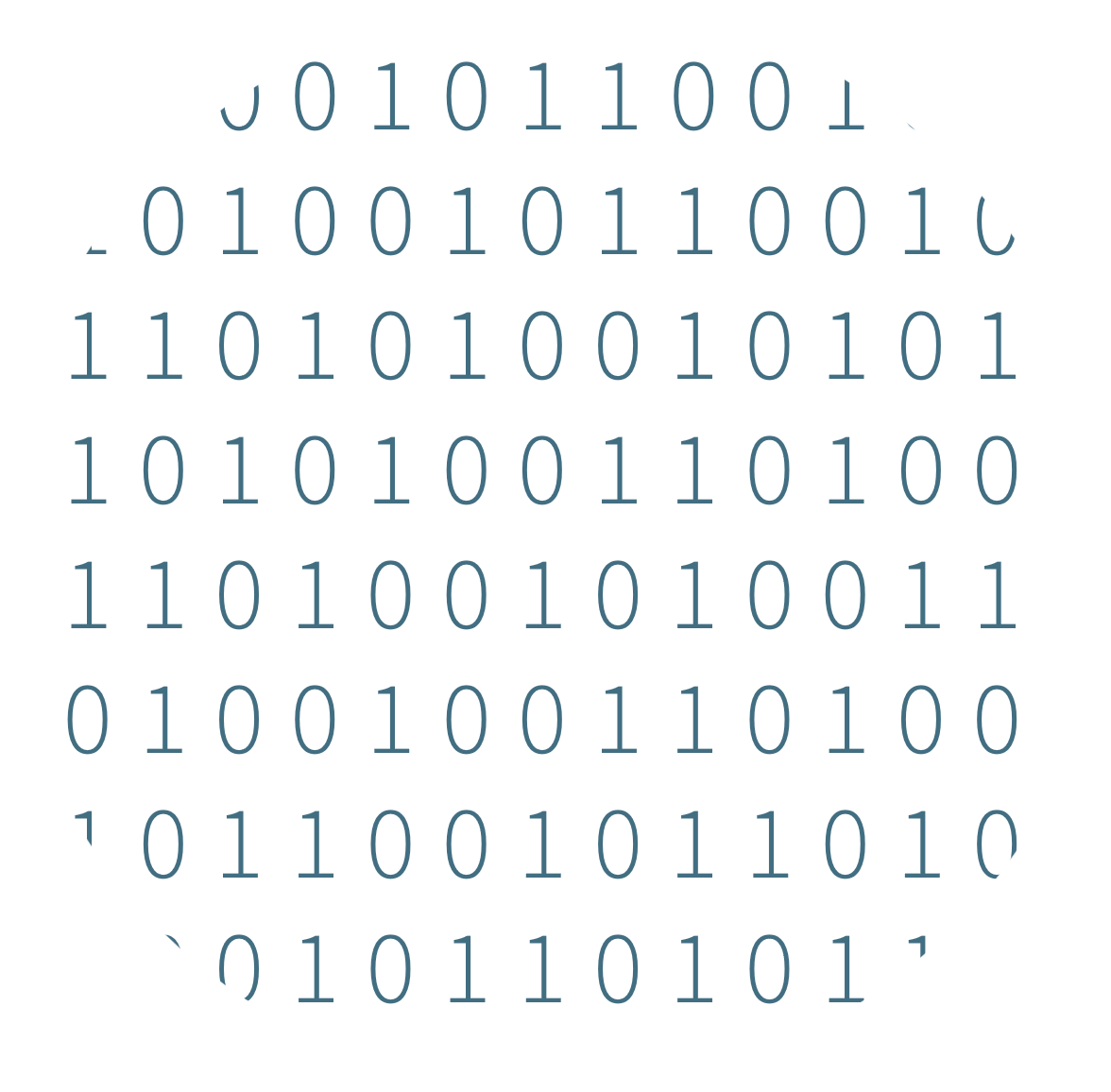 Poor Data & Control
Process
Storeroom Access & Procedures
Data Quality
Duplication, Incorrect levels, Missing Specs
Cost Management
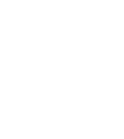 Process Control
Clutter / Mixed Parts / Disappearing Stock / Expired Material
Issue Process
Part / Work Order Association
Part Association
Bill of Material Management
Excess Stock
Obsolete Material / Overstocking
Inter Department Support
Parts Not Associated To Assets / Lack of Critical Spares
Location Control
Por Part movement / Returns / Staging
Identify Industry Specific Challenges
5
Secret #5: Determine Unique Organizational MRO Needs & Process Development Requirements
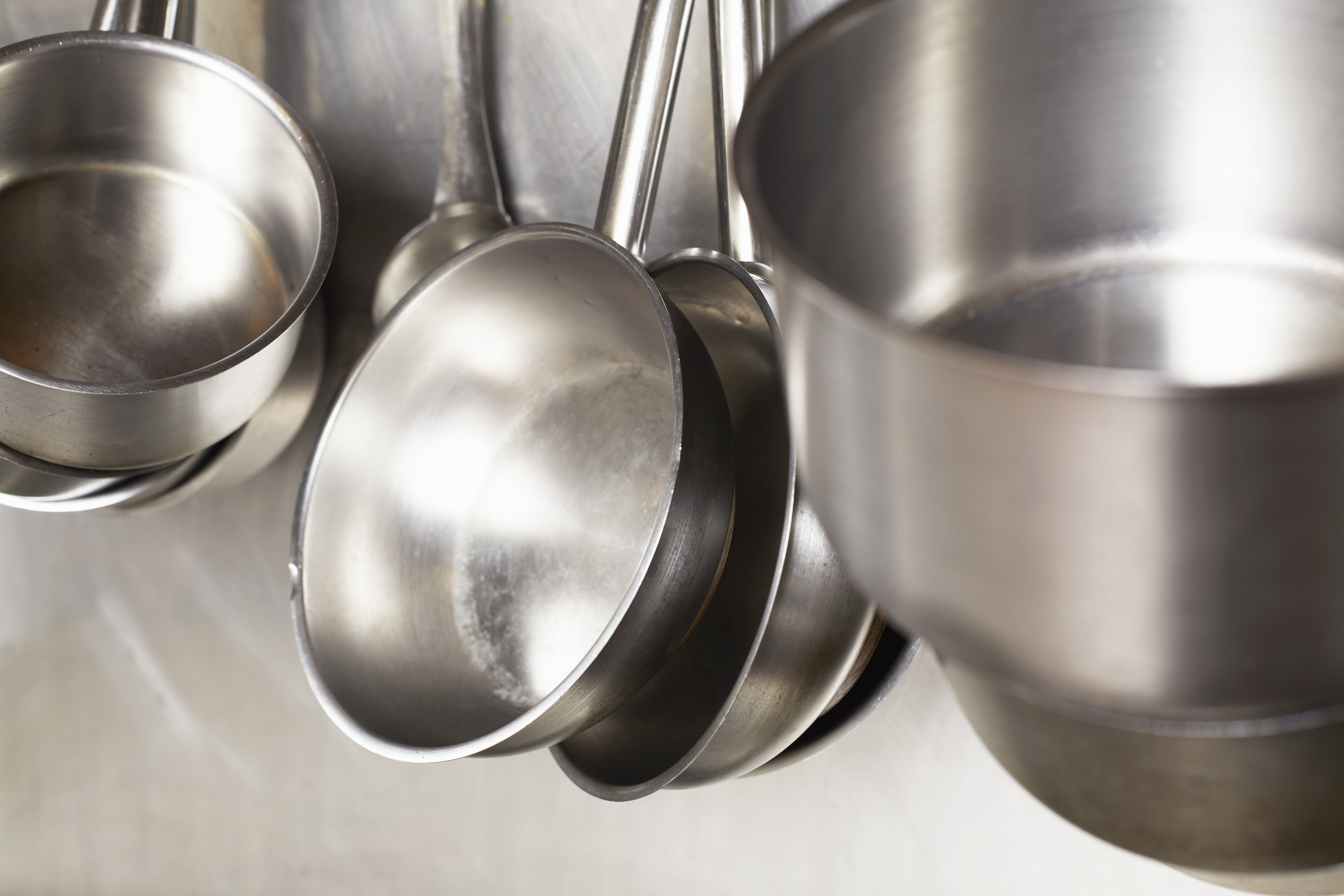 Establish The Goals
6
Secret #6: Determine the Ingredients For Success
Personnel & SME Optimization
Enterprise Cost Optimization
Optimized Process Controls
Kitting & Staging Optimization
Bi-Asset Material Controls
Standardized Data
Storeroom Design
Governance
ABC Analysis
EOQ Analysis
Inventory Valuation
MRO data drives efficiency, reduces downtime, and allows informed decisions
Data standardization is crucial to achieving optimized stock and financials
Data Standardization
7
Secret #7: Your Data Is The Secret Sauce
Data is NOT just part descriptions!!  All the components must be in place to provide accurate analytics and measure performance.
Dashboard analytics provide valuable inventory flow statistics
Enterprise-level data standardization allows insights into cost controls, part sharing, continuous improvement, and leveraging vendor contracts
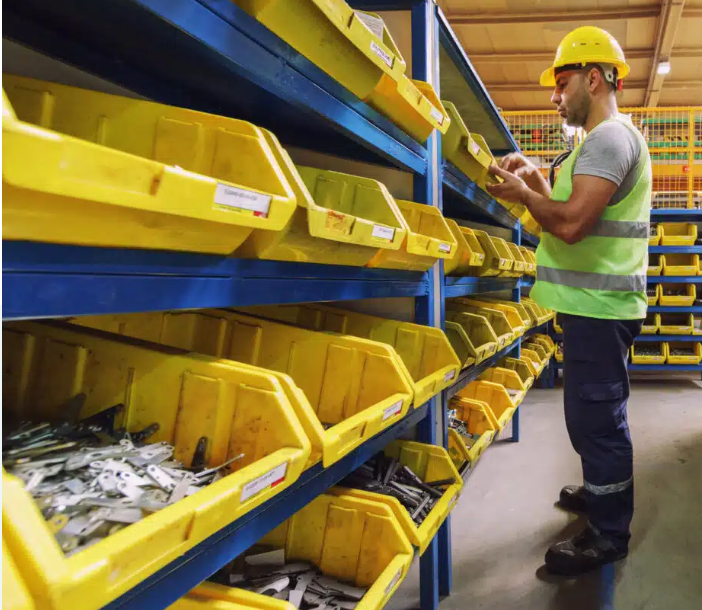 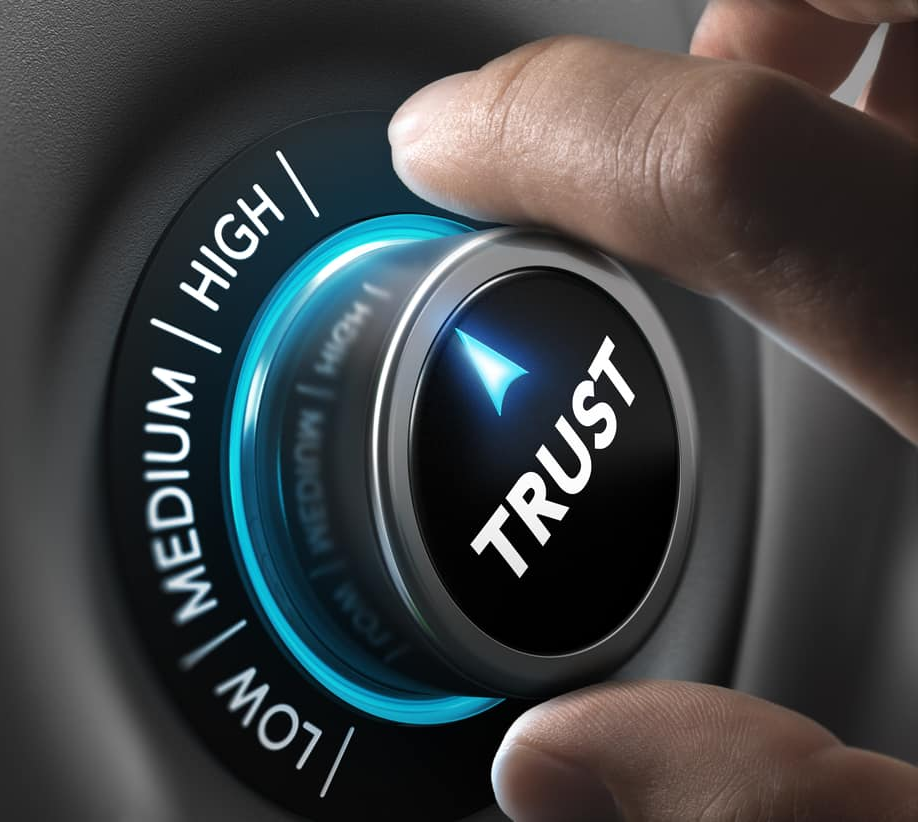 MRO spending can reach  20% or more of plant budgets.
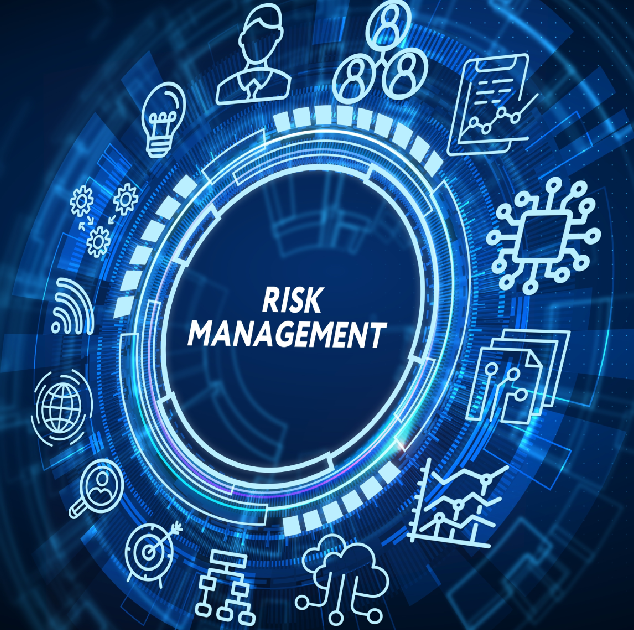 Asset BOMs and critical spare data drive efficiency and reduces inventory
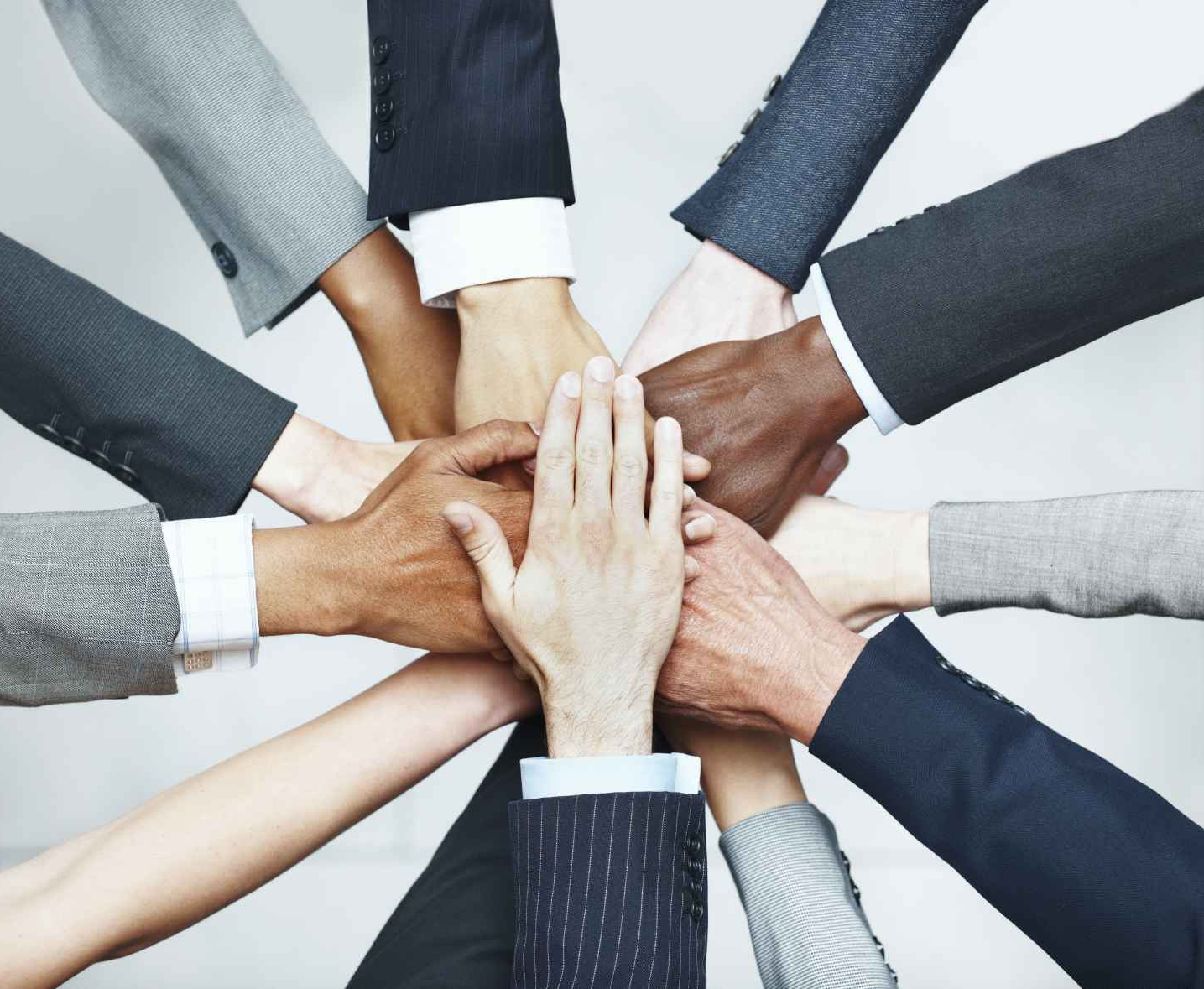 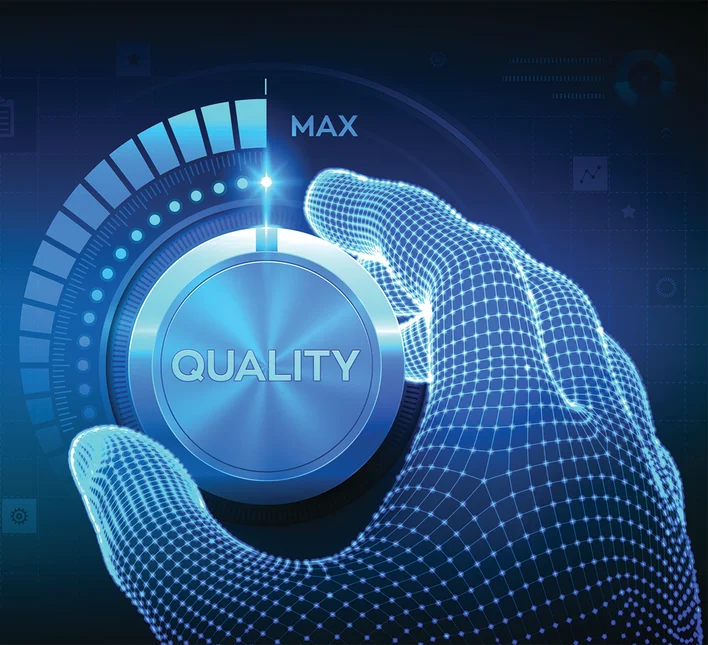 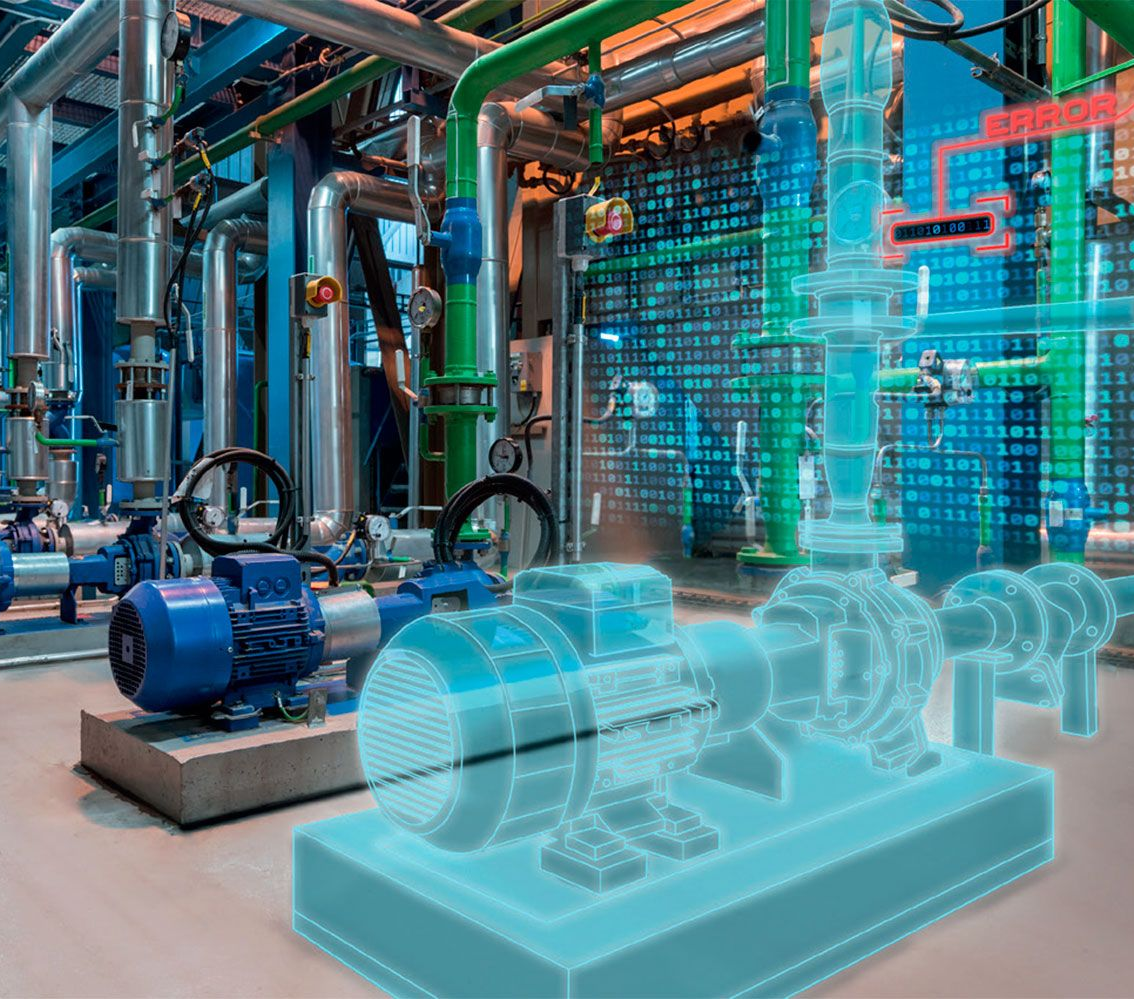 MRO Storeroom Management Framework
8
Secret #8: Define Your Process, Policy, & Execution Procedures
Process
An MRO Storeroom is like a bank!Processes must be implemented to maintain controls, costs, and traceabilityAnything that enters, leaves, or transfers MUST have a transactionAlmost all issues with Inventory Accuracy can be traced to transaction process failure or a lack of communication with reliability and maintenance teams
Communication
Configuration
2
3
1
Equip Changes
Parts Needed
Schedule Changes
Shutdown Management
Part Changes
Delivery Data
Lead Times
Receipts
Reservations
Issues
Transfers
Returns
Damage
Requisitions
Kitting
Obsolescence
Storeroom Layout
Location Design
Bin Configuration
Labeling / Barcoding
Storage
Staging
The Average MRO Storeroom Value For A $500M Company Is $10 Million Dollars
Storeroom Operations
8
Business Process Engineering To Facilitate Operational Excellence
A $10M Inventory With 90% Accuracy Means $1M in Missing Stock!
Define A Stocking Strategy
8
Identify Priority Stock & Optimize Financial Investments
Measure Success
9
Secret #9: Establish The Business Value & Measure Results
Identifying Lost Revenue To Establish Business Value & ROI
Measure Success
9
Define KPIs, Dashboards, & Analytics To Measure Progress
Inventory Turnover (1-3)
Stock Accuracy (95-99%)
Stock Outs (2-5%)
Slow Moving Items (3-5%)
Parts Issued To A WO (95%)
# Storeroom Transactions
Items Issued
Stock Value As A % of RAV (1-3%)
Inventory Service Level (95-98%)
Inventory Shrinkage (1-3%)
New Items Added
Items Received
Total Inventory Value
10
MRO Storeroom Optimization Case Study
Secret #10: The Proof Is In The Pudding
This food and beverage organization needed improvement in OEE and determined that a large contributor was lack of control over their MRO processes.
10
MRO Storeroom Optimization Case Study
Case Study - Storeroom Reconfiguration
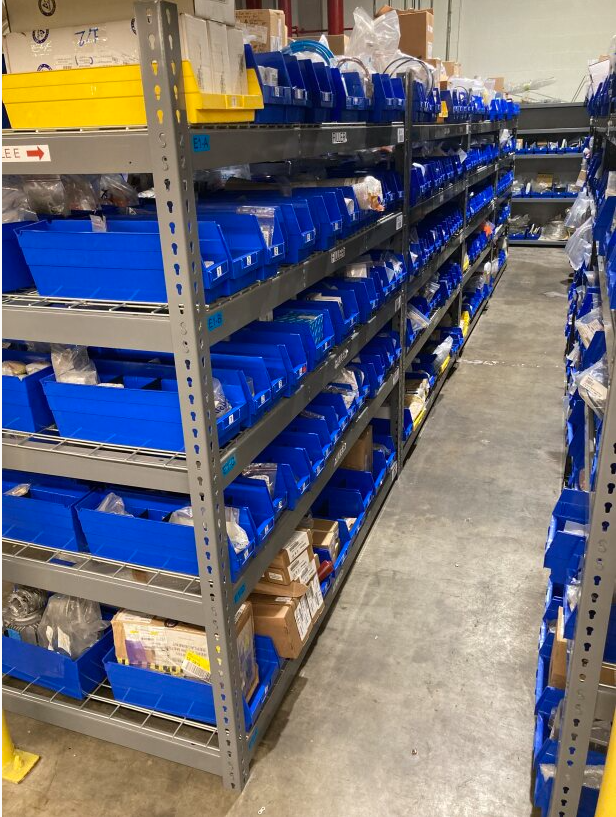 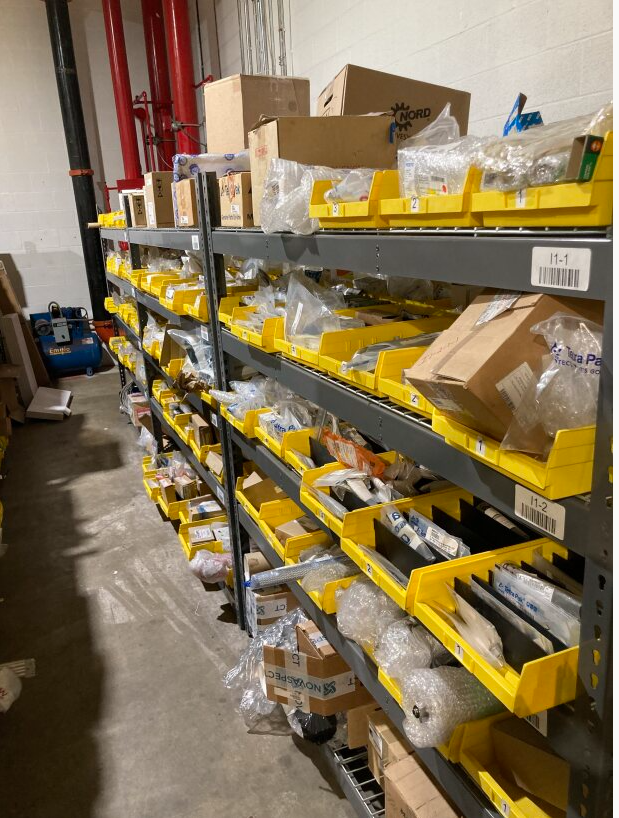 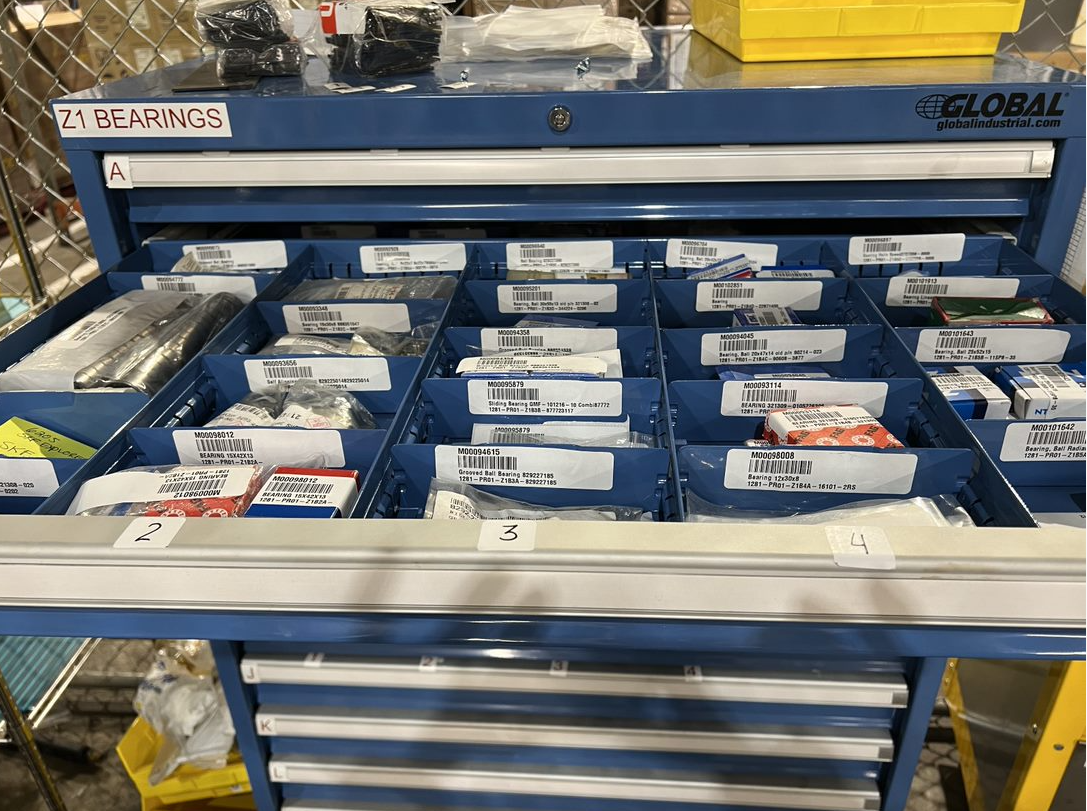 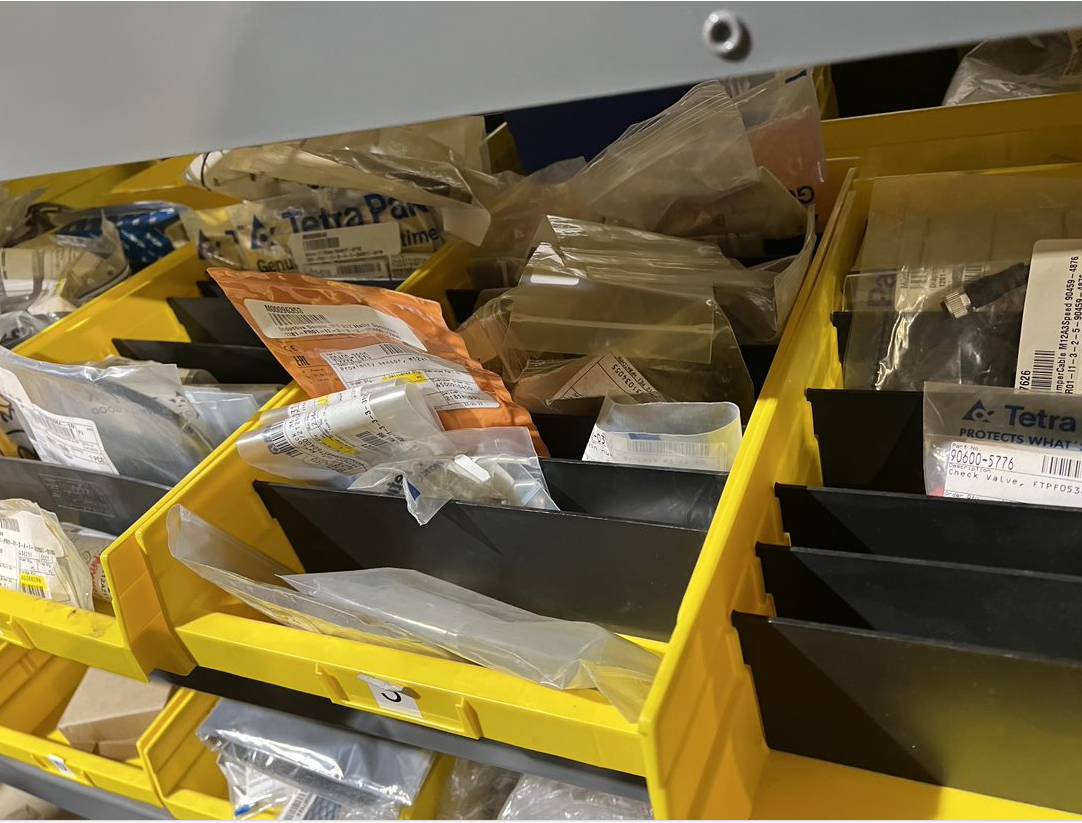 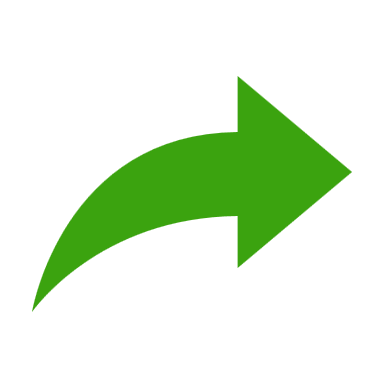 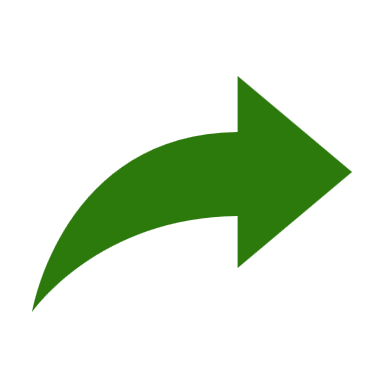 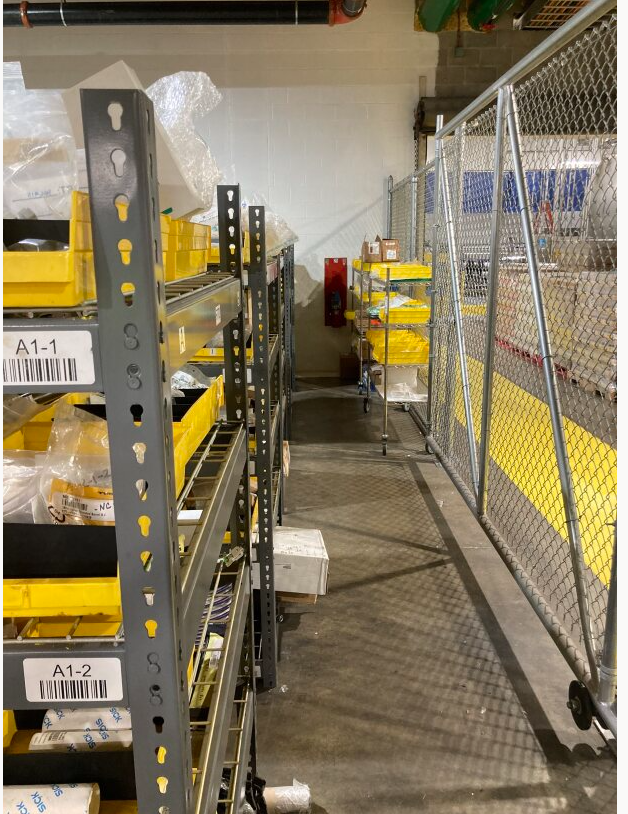 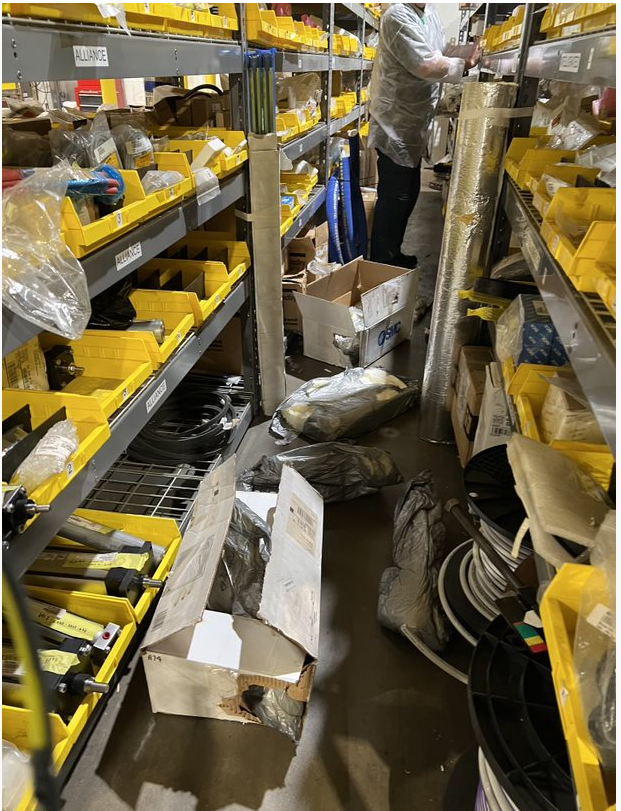 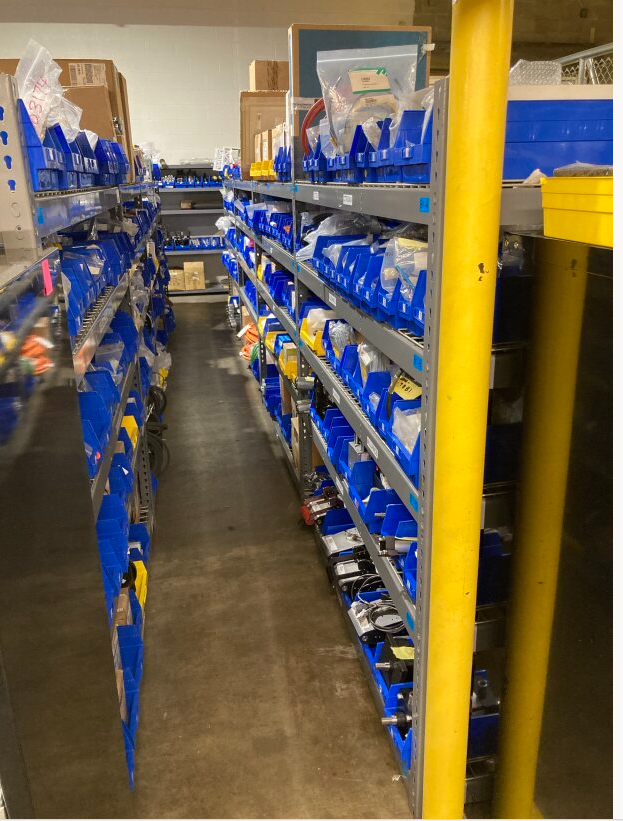 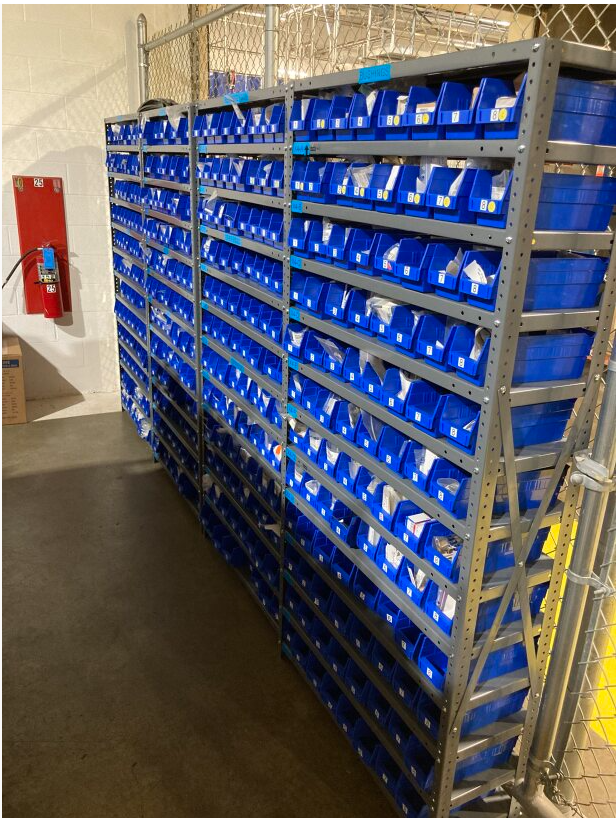 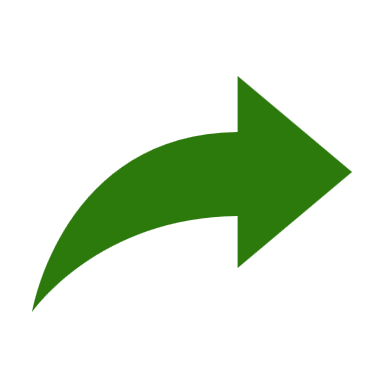 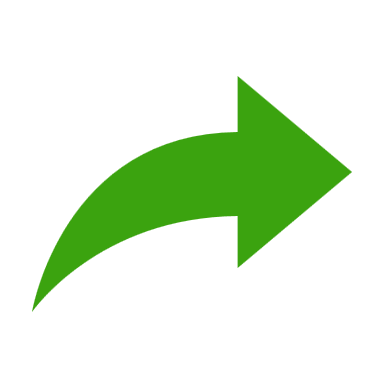 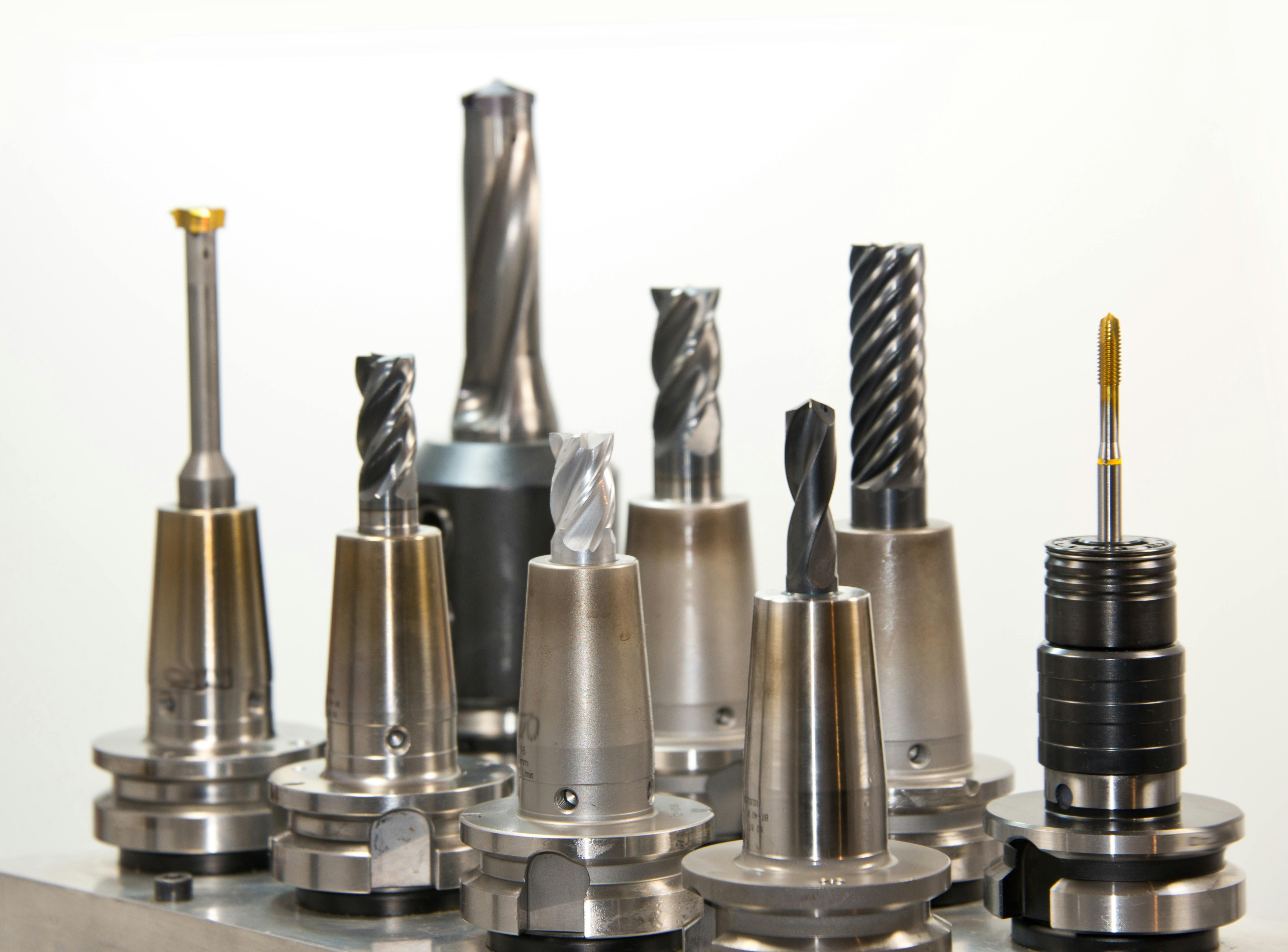 Storeroom Secrets
Use All Of Your Secrets To Drive Profitability & Performance & Make Your Storeroom an Operational Advantage
1
MRO Is A Critical Component of the Asset Lifecycle Management Process
6
Determine the Ingredients For Success
2
7
It’s Not Just A Storeroom Clerk
Your Data Is The Secret Sauce
Drive Success By Looking Beyond the Physical Storeroom
Define Your Process, Policy, & Execution Procedures
3
8
Analyze the Symptoms To Find Underlying Systematic Causes
4
9
Establish the Business Value & Measure Results
Determine Unique Organizational MRO Needs & Process Development Requirements
5
10
The Proof Is In the Pudding